2017总结简约模板
[Speaker Notes: 版权声明：300套精品模板商业授权，请联系【锐旗设计】:https://9ppt.taobao.com，专业PPT老师为你解决所有PPT问题！]
第一部分
点此输入标题一
第二部分
点此输入标题二
目录
第三部分
点此输入标题三
第四部分
点此输入标题四
第一部分
点此输入标题
第一部分
点此输入副标题
点此输入副标题
点此输入副标题
点此输入标题
A
点此编辑内容
B
点此编辑内容
C
点此编辑内容
D
点此编辑内容
点此输入标题
点此编辑内容
点此编辑内容
点此编辑内容
点此编辑内容
点此输入标题
TEXT  HERE
TEXT  HERE
TEXT  HERE
TEXT  HERE
TEXT HERE TEXT HERE
TEXT HERE TEXT HERE
TEXT HERE TEXT HERE
TEXT HERE TEXT HERE
TEXT HERE TEXT HERE
TEXT HERE TEXT HERE
TEXT HERE TEXT HERE
TEXT HERE TEXT HERE
第二部分
点此输入标题
第二部分
点此输入副标题
点此输入副标题
点此输入副标题
点此输入标题
TEXT HERE
TEXT HERE|TEXT HERE
TEXT HERE|TEXT HERE
TEXT HERE|TEXT HERE
TEXT HERE|TEXT HERE
TEXT HERE|TEXT HERE
TEXT HERE|TEXT HERE
TEXT HERE|TEXT HERE
TEXT HERE|TEXT HERE
TEXT HERE|TEXT HERE
TEXT HERE|TEXT HERE
TEXT HERE
TEXT HERE
TEXT HERE
TEXT HERE
点此输入标题
S2
S6
S1
S3
S4
S7
S5
Add your text here Add your text here Add your text here
Add your text here Add your text here Add your text here
点此输入标题
D
B
C
A
TEXT HERE
TEXT HERE
TEXT HERE
TEXT HERE
TEXT HERE
TEXT HERE
TEXT HERE
TEXT HERE
Add your text here
Add your text here
Add your text here
Add your text here
Add your text here
Add your text here
Add your text here
Add your text here
[Speaker Notes: 版权声明：300套精品模板商业授权，请联系【锐旗设计】:https://9ppt.taobao.com，专业PPT老师为你解决所有PPT问题！]
点此输入标题
2014
2013
2014
2014
2012
2013
2013
2011
2012
2012
2011
2011
TEXT HERE
TEXT HERE
TEXT HERE
TEXT HERE|TEXT HERE
TEXT HERE|TEXT HERE
TEXT HERE|TEXT HERE
TEXT HERE|TEXT HERE
TEXT HERE|TEXT HERE
TEXT HERE|TEXT HERE
第三部分
点此输入标题
第三部分
点此输入副标题
点此输入副标题
点此输入副标题
点此输入标题
81%
72%
65%
78%
TEXT HERE
TEXT HERE
TEXT HERE
TEXT HERE
TEXT HERE
TEXT HERE
TEXT HERE
TEXT HERE
TEXT HERE
TEXT HERE
TEXT HERE
TEXT HERE
TEXT HERE
TEXT HERE
TEXT HERE
TEXT HERE
TEXT HERE
TEXT HERE
TEXT HERE
TEXT HERE
TEXT HERE
TEXT HERE
TEXT HERE
TEXT HERE
TEXT HERE
TEXT HERE
TEXT HERE
TEXT HERE
TEXT HERE
TEXT HERE
TEXT HERE
TEXT HERE
点此输入标题
2014
2014
2012
2013
2011
2012
2013
2011
MARKETING
SERVICE
TEXT HERE|TEXT HERE
TEXT HERE|TEXT HERE
TEXT HERE|TEXT HERE
TEXT HERE|TEXT HERE
点此输入标题
TEXT  HERE
TEXT  HERE
TEXT  HERE
TEXT  HERE
TEXT  HERE
TEXT  HERE
TEXT HERE|TEXT HERE
TEXT HERE|TEXT HERE
TEXT HERE|TEXT HERE
TEXT HERE|TEXT HERE
TEXT HERE|TEXT HERE
TEXT HERE|TEXT HERE
TEXT HERE|TEXT HERE
TEXT HERE|TEXT HERE
TEXT HERE|TEXT HERE
TEXT HERE|TEXT HERE
TEXT HERE|TEXT HERE
TEXT HERE|TEXT HERE
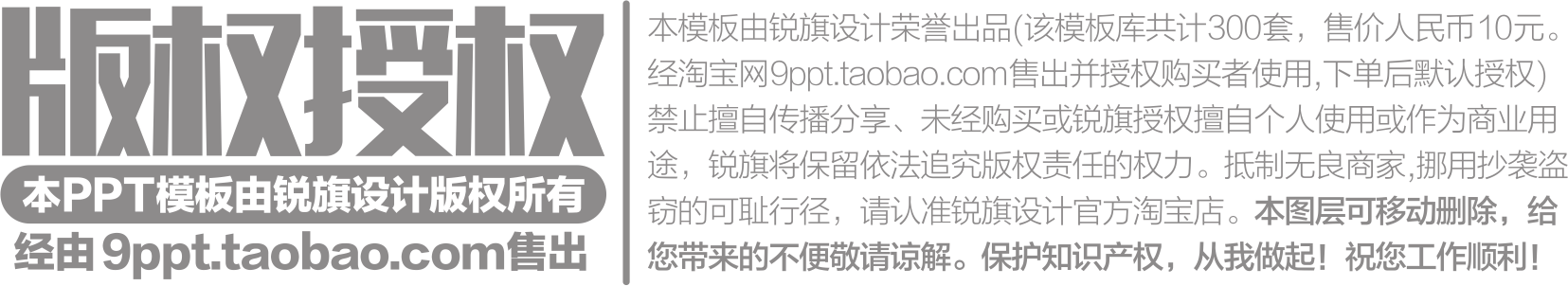 第四部分
点此输入标题
第四部分
点此输入副标题
点此输入副标题
点此输入副标题
点此输入标题
81%
76%
67%
47%
TEXT  HERE
TEXT  HERE
TEXT  HERE
TEXT  HERE
Add your text here
Add your text here
Add your text here
Add your text here
Add your text here
Add your text here
Add your text here
Add your text here
点此输入标题
TEXT HERE
TEXT HERE
TEXT HERE
TEXT HERE
TEXT HERE
TEXT HERE
TEXT HERE
TEXT HERE
TEXT HERE
TEXT HERE
TEXT HERE
TEXT HERE
TEXT HERE
TEXT HERE
TEXT HERE
TEXT HERE
TEXT HERE
TEXT HERE
TEXT HERE
TEXT HERE
点此输入标题
Cathy
John
ADD YOUR TEXT HERE
ADD YOUR TEXT HERE
ADD YOUR TEXT HERE
ADD YOUR TEXT HERE
Tony
Tom
ADD YOUR TEXT HERE
ADD YOUR TEXT HERE
ADD YOUR TEXT HERE
ADD YOUR TEXT HERE
Add your text here Add your text here Add your text here
Add your text here Add your text here Add your text here
[Speaker Notes: 版权声明：300套精品模板商业授权，请联系【锐旗设计】:https://9ppt.taobao.com，专业PPT老师为你解决所有PPT问题！]
谢谢聆听 请多指教
[Speaker Notes: 版权声明：300套精品模板商业授权，请联系【锐旗设计】:https://9ppt.taobao.com，专业PPT老师为你解决所有PPT问题！]
[Speaker Notes: 版权声明：300套精品模板商业授权，请联系【锐旗设计】:https://9ppt.taobao.com，专业PPT老师为你解决所有PPT问题！]
[Speaker Notes: 版权声明：300套精品模板商业授权，请联系【锐旗设计】:https://9ppt.taobao.com，专业PPT老师为你解决所有PPT问题！]